New promotion: VIP Student License Pack for higher education Offer your students access to Adobe Creative Cloud at school, at home, and on the go.
Standard price

US$142 per year

100+ licenses
$11.83/month/seat
No volume discounts available, one price for all discount tiers.
Renewal promotion price
(existing customers)

US$99 per year

250+ licenses
$8.25/month/seat
No volume discounts available, one price for all discount tiers.
Promotion pricesave up to 30% until 1st Dec

US$99 per year

250+ licenses
$8.25/month/seat
No volume discounts available, one price for all discount tiers.
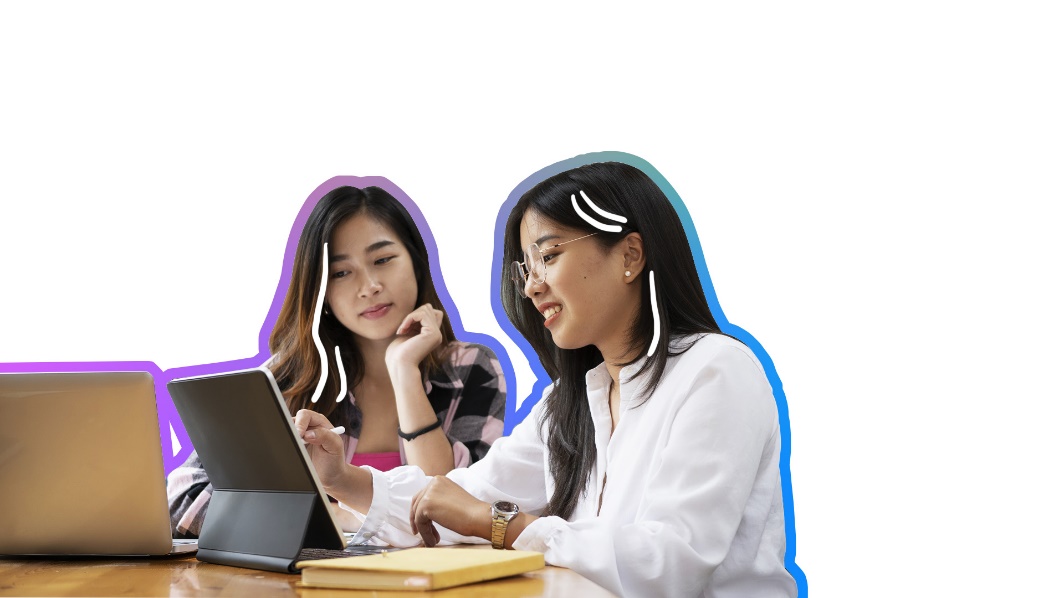 *Not available in China. All pricing in USD excluding tax.
**Promotion pricing up to 1st year only. For VIP 3-year commit customers, the offer applies only to 1st year (initial purchase). Regular pricing (RRP) will apply for 2nd and 3rd year renewals.